DROIT
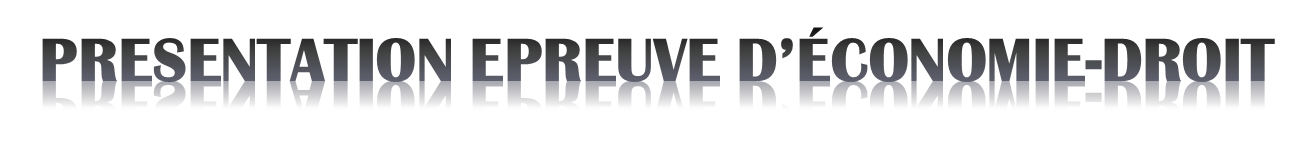 2016
Grille d’Examen
Objectifs, contenu, critères et modalités d’évaluation
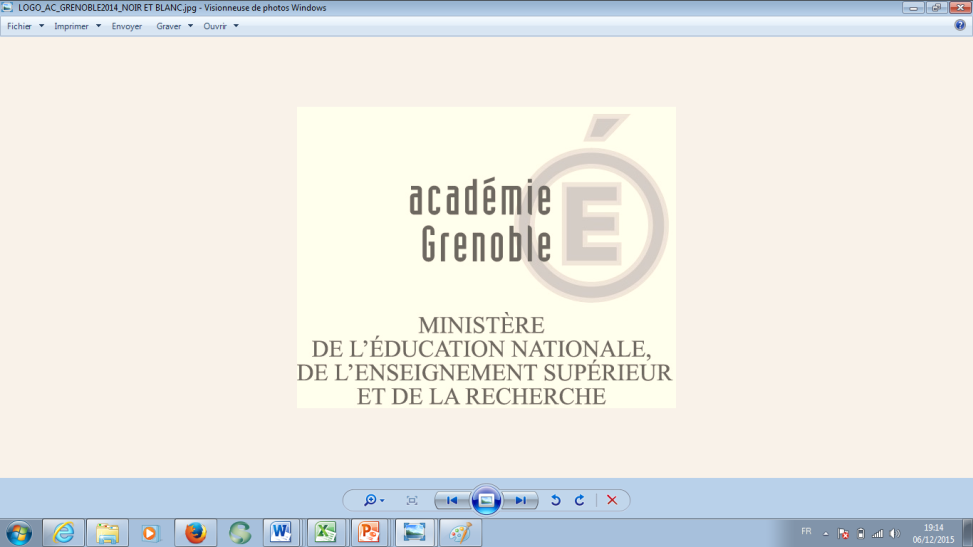 Sujet zéro
Conclusion
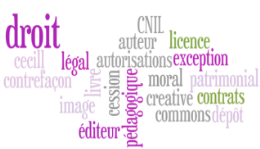 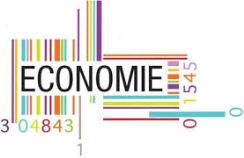 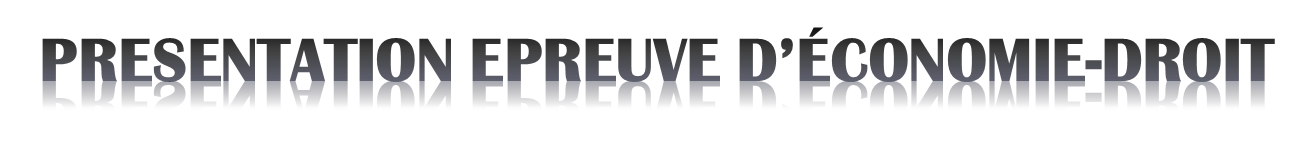 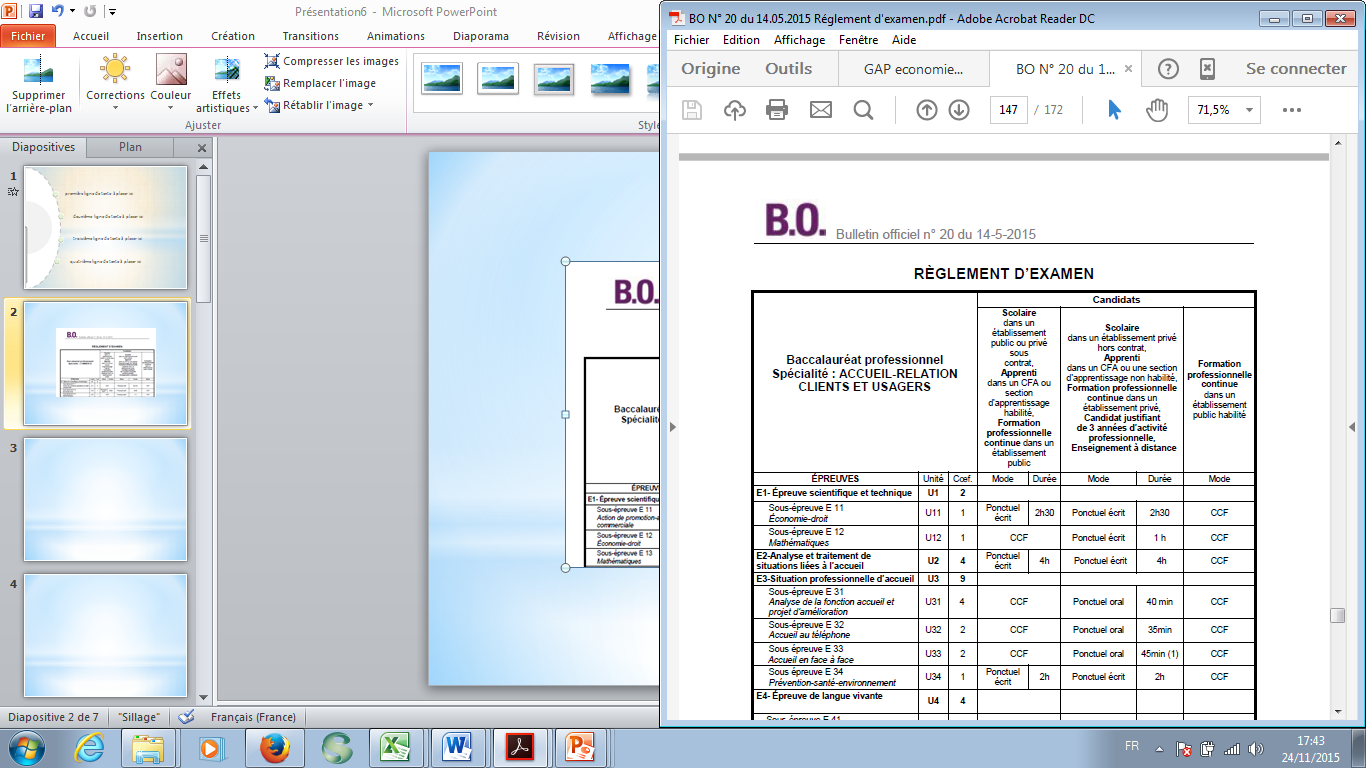 Références des nouveaux règlements d’examen par diplômes
http://www.education.gouv.fr/pid25535/bulletin_officiel.html?cid_bo=91311
(BO spécifiant la nouvelle épreuve d’éco droit en tertiaire)
Spécialités concernées :
BAC PRO LOGISTIQUE/TRANSPORT : p. 112 et 118
BAC PRO SECURITE/PREVENTION : p. 114 et 116
BAC Pro ARCU : p. 147
BAC Pro COMMERCE : p. 149
BAC Pro VENTE : p. 151
BAC Pro GA : p. 153
Bulletin officiel n° 20 du 14/05/2015
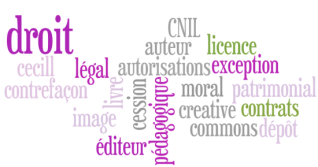 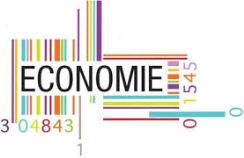 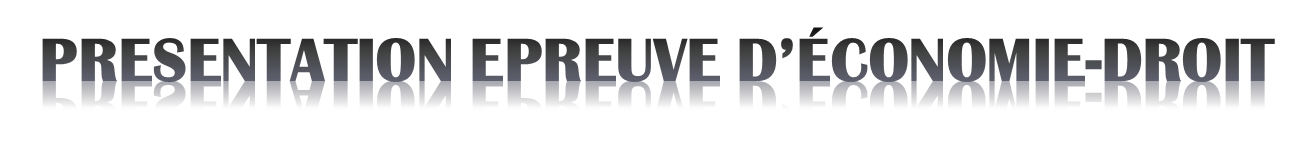 Objectif inchangé :
L’épreuve d’économie-droit des baccalauréats « tertiaire » a pour objectif d’évaluer chez les candidats, le niveau de Compréhension et d’analyse :
de l’organisation économique et juridique de la société  contemporaine.
des contextes dans lesquels s’exercent les activités professionnelles     caractéristiques du diplôme considéré.
Contenu
L’épreuve vise à évaluer les acquis des candidats en matière de connaissances et de compétences méthodologiques liées aux enseignements d’économie-droit des classes préparant au baccalauréat professionnel.
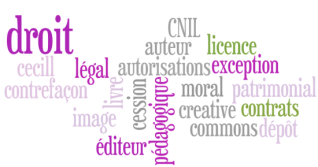 Idem Etudes
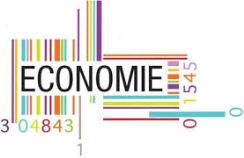 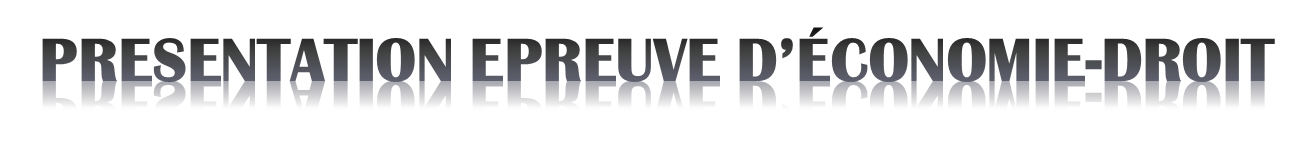 Critères d’évaluation :
L’épreuve doit permettre de mesurer :
L’acquisition d’un corpus de connaissances juridiques et économiques, associées à celles portant sur la diversité, le fonctionnement et l’analyse des organisations.
La maitrise de méthodes d’observation, d’interprétation et d’explication de situations professionnelles  prenant appui sur ces connaissances.
La capacité à restituer les résultats de ces analyses sous forme écrite et/ou orale.
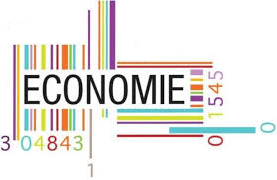 Idem Etudes
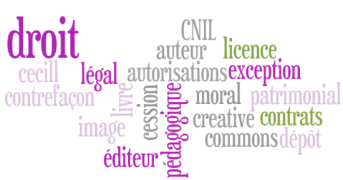 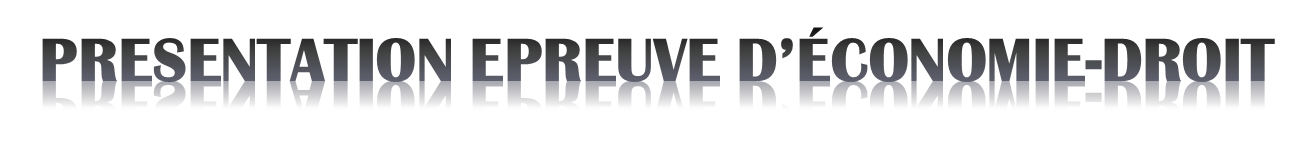 Modalités d’évaluation :
Établissements Publics, Privés sous contrat et CFA : 
Forme Ponctuelle – Epreuve écrite
Durée : 2 heures 30
Coefficient : 1
Date : Juin 2016
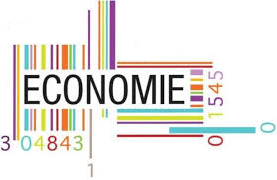 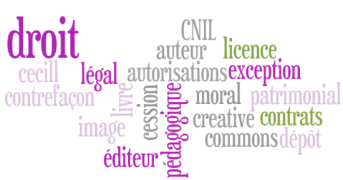 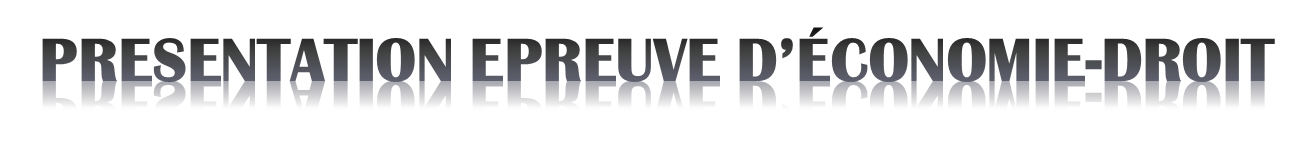 Modalités d’évaluation :
Le sujet porte sur une thématique donnée.
Il est constitué :
D’un dossier documentaire  et
D’un questionnement
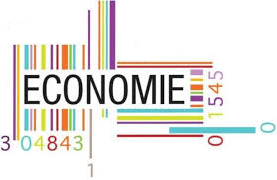 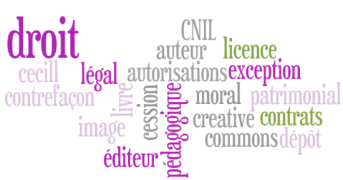 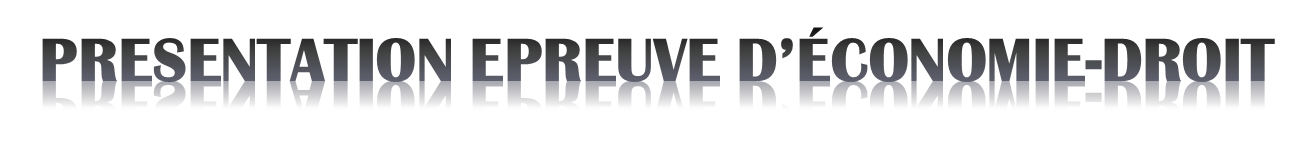 Modalités d’évaluation (suite) :
Il est demandé au candidat de réinvestir ses connaissances économiques et juridiques  ainsi que ses compétences méthodologiques notamment mobilisées dans le cadre de la réalisation des études, telles que définies dans le programme.
Le candidat est évalué sur sa capacité à : 
 Traiter la thématique du sujet,
 Mettre en œuvre une démarche d’exploitation du dossier documentaire,
 Dégager des axes d’analyse, 
 Argumenter, 
 Illustrer les réponses en se référant à la spécialité du baccalauréat professionnel présenté.
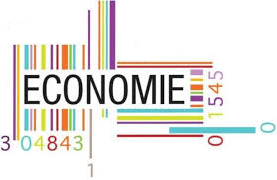 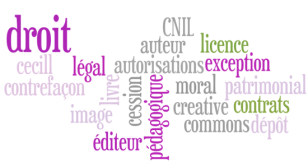 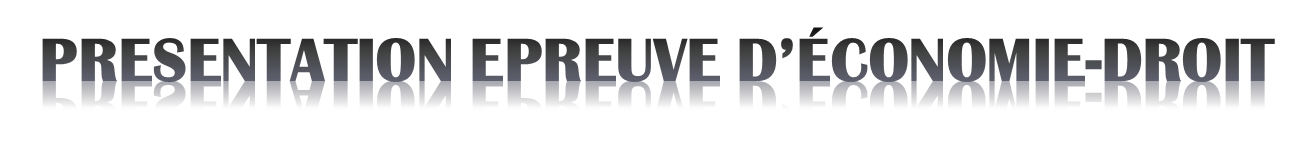 Sujets
3 sujets zéro ont été créés et mis en ligne à l’adresse suivante :
http://www.cerpeg.fr/ecodroit/index.php?title=Sujets_z%C3%A9ro ??
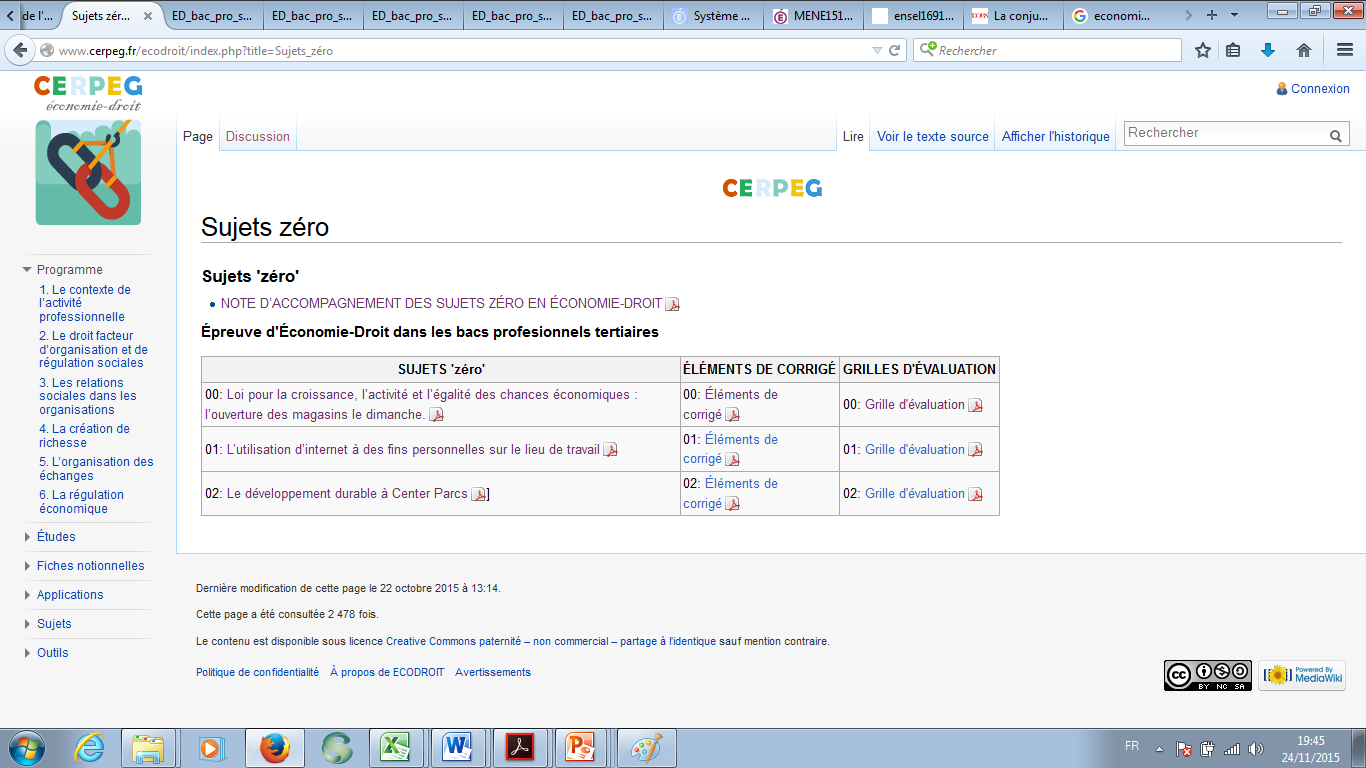 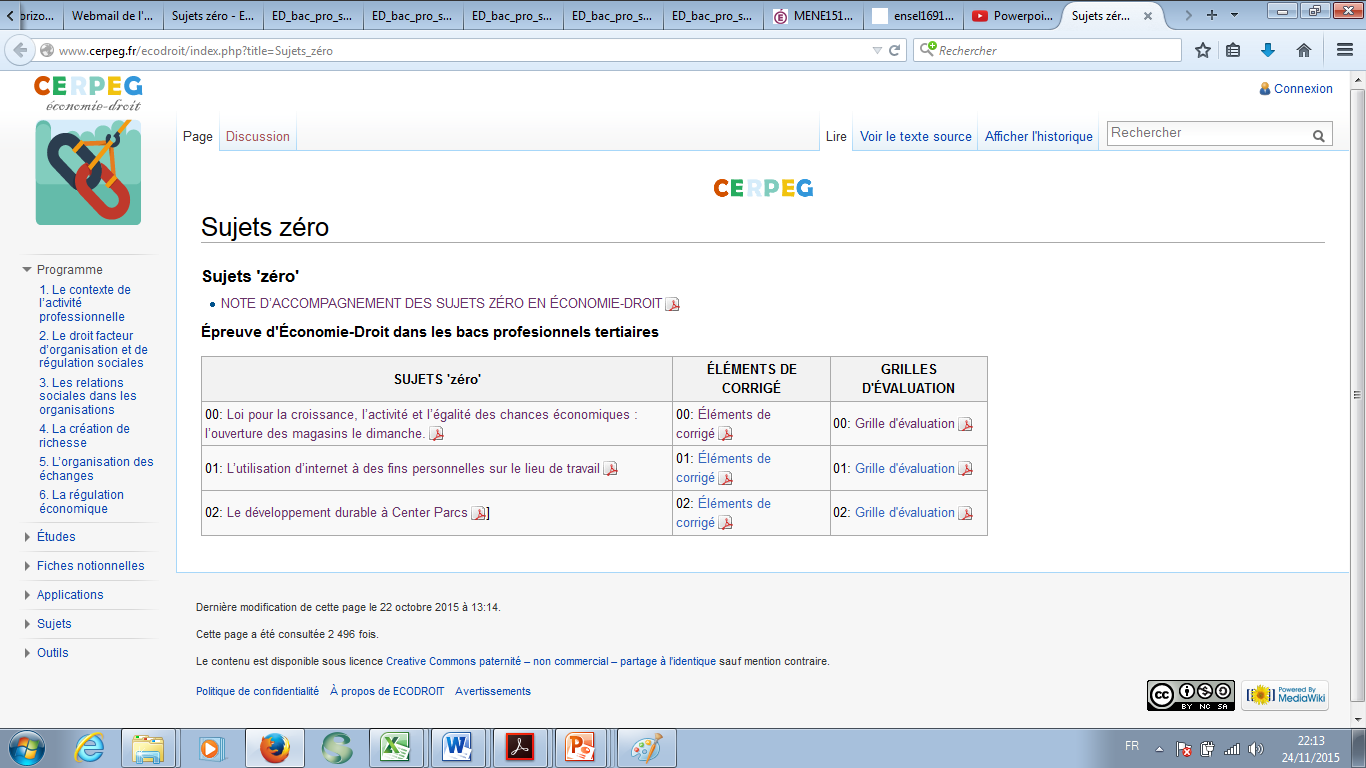 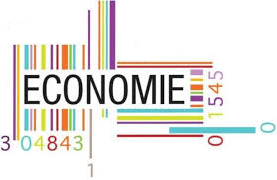 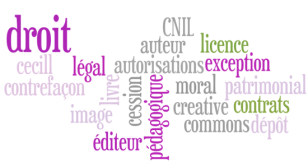 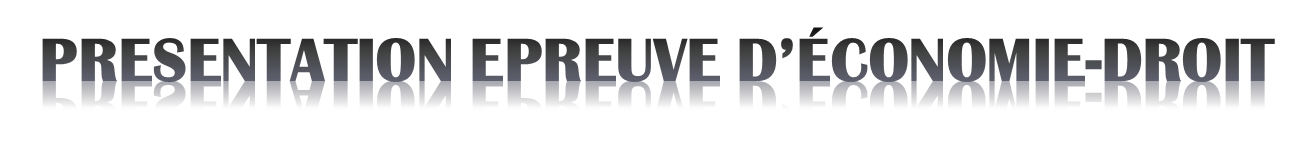 Structure du sujet
Epreuve d’éco-droit
Partie 1:
12 points
Analyser les documents et compléter des grilles de lecture
Capacité à analyser


Mise en avant des connaissances

Aptitude à justifier
Définir et expliquer
Choisir un document et justifier ce choix
Partie 2 : 
8 points
Rédiger une étude
Capacité de répondre à une problématique de manière structurée et argumentée
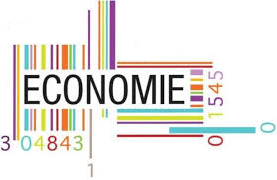 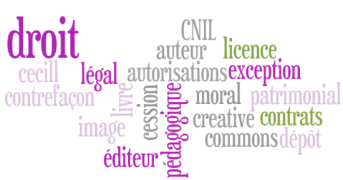 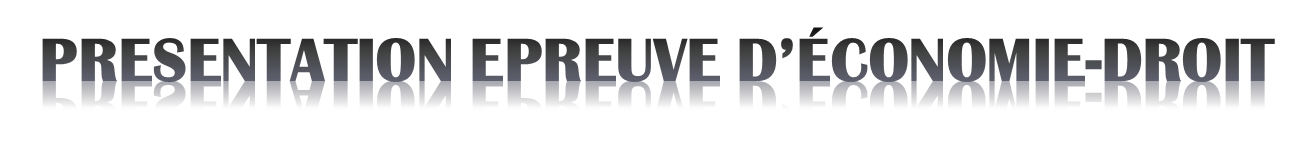 Sujet zéro
Loi pour la croissance, l’activité et l’égalité des chances économiques : l’ouverture des magasins le dimanche.
Problématique
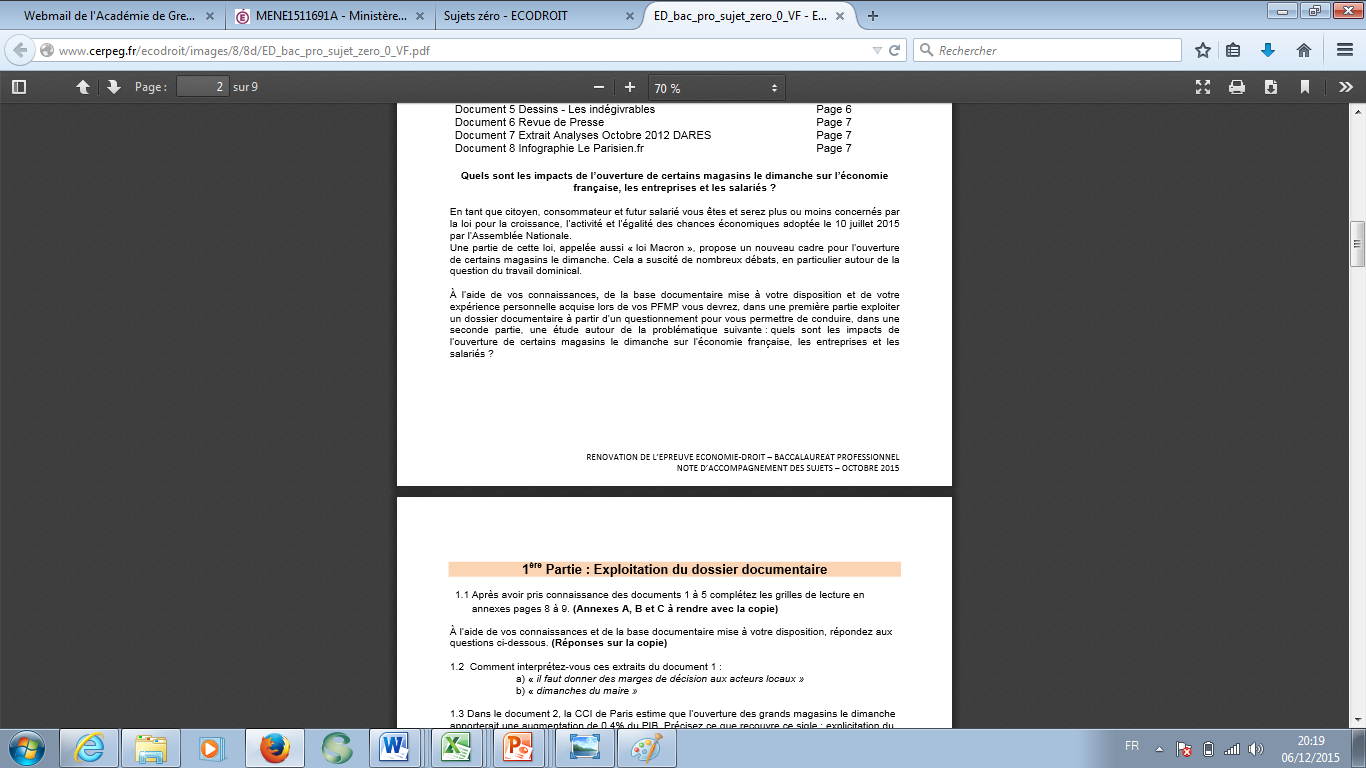 Mise en situation
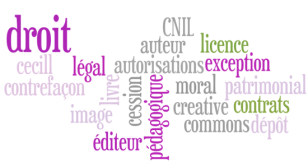 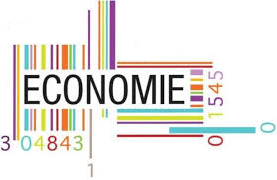 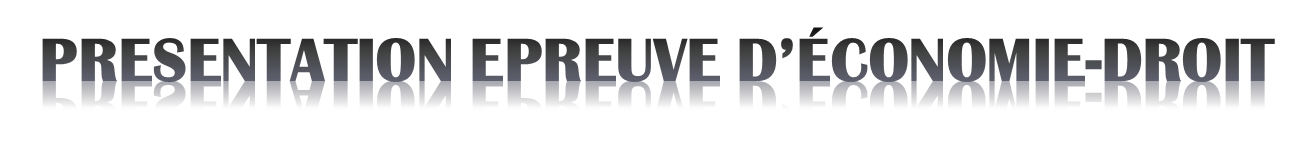 Structure du sujet
1ère Partie
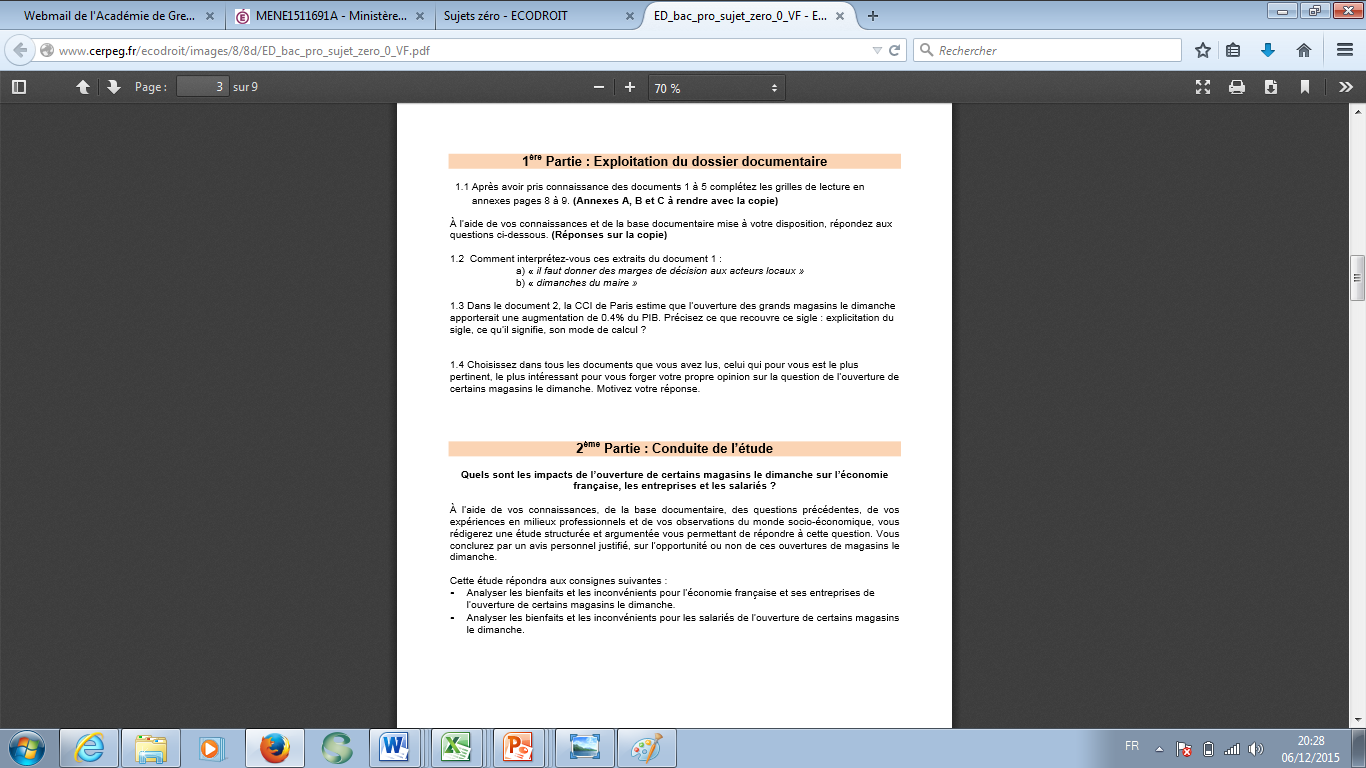 Analyse du dossier documentaire
2ième  Partie
Rédaction d’une étude
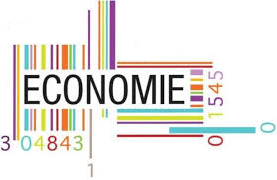 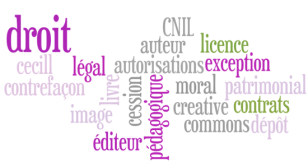 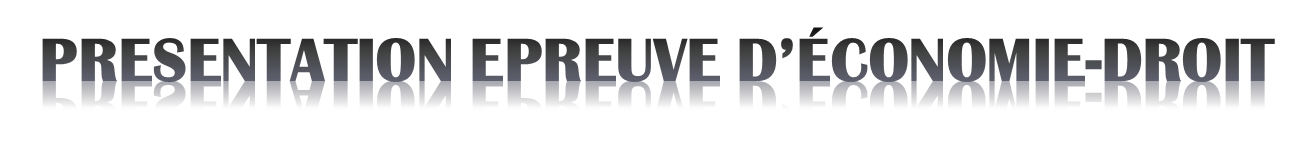 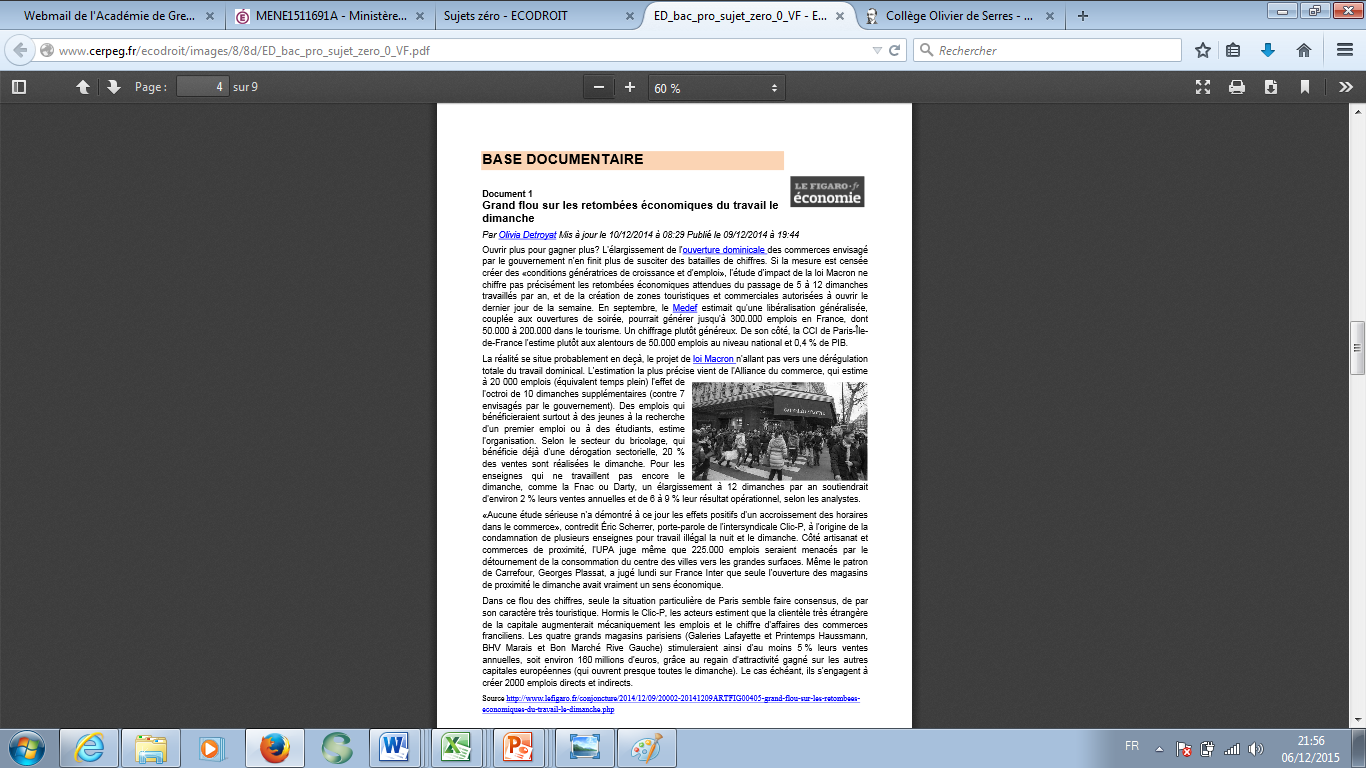 Lecture des documents
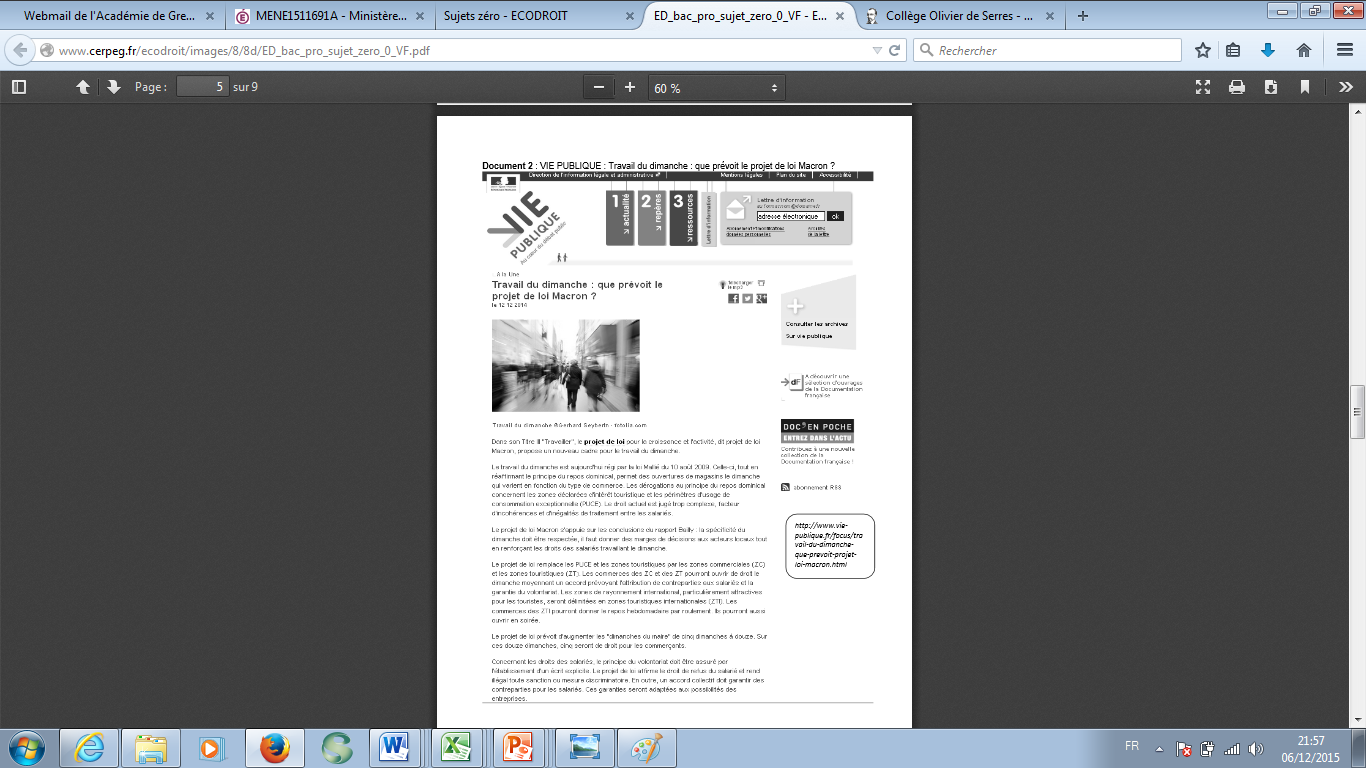 1ère Partie
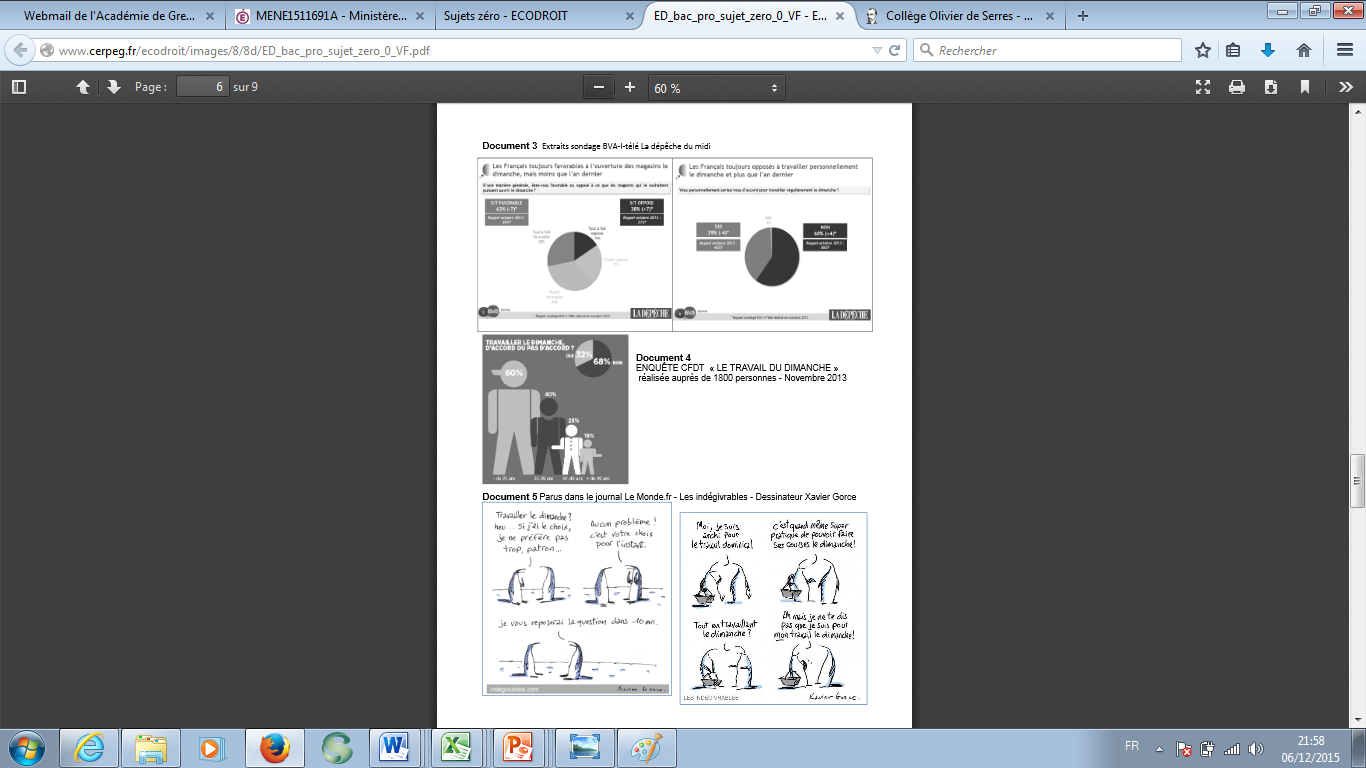 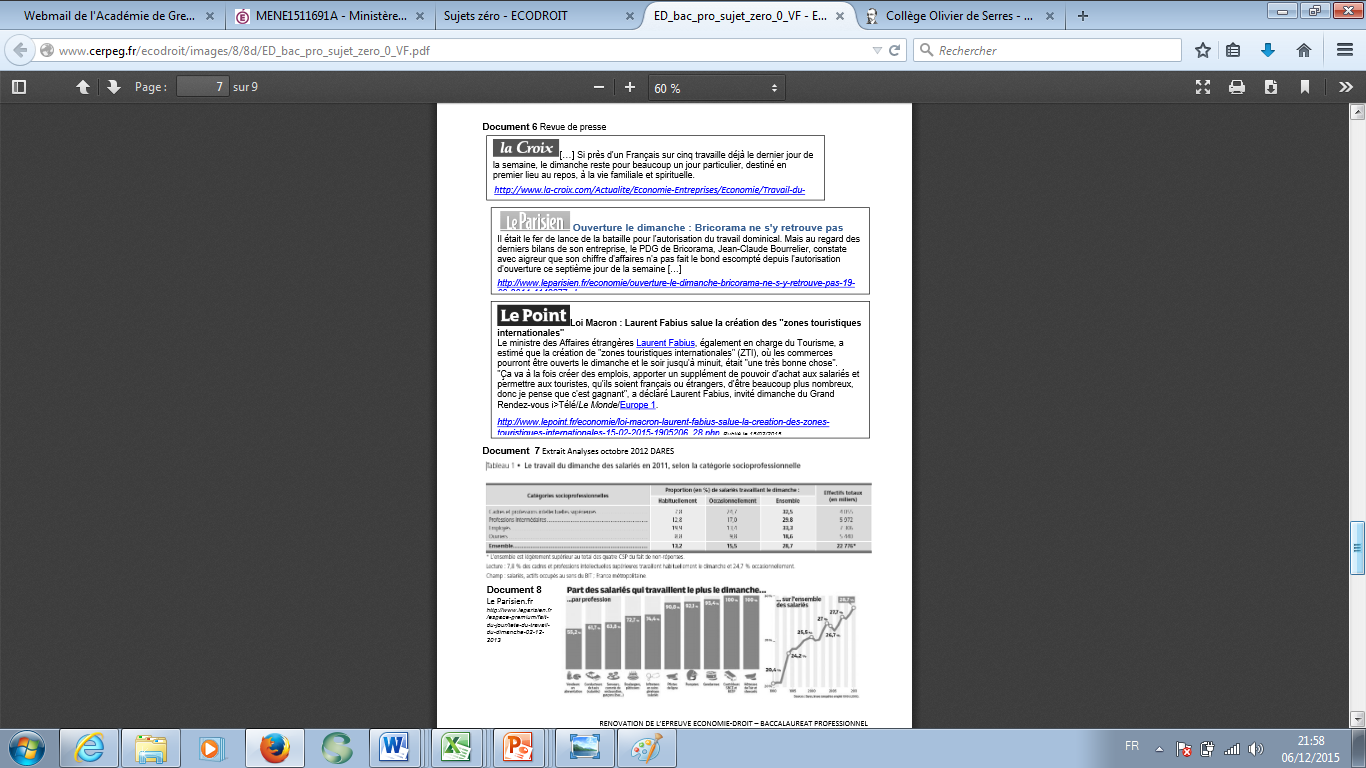 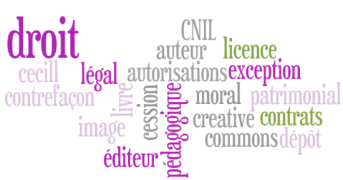 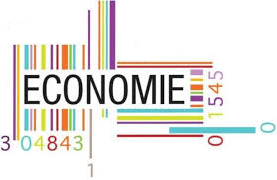 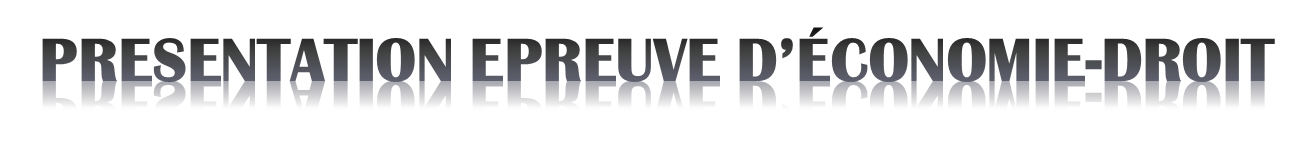 Analyse, compréhension et explicitation
1ère Partie
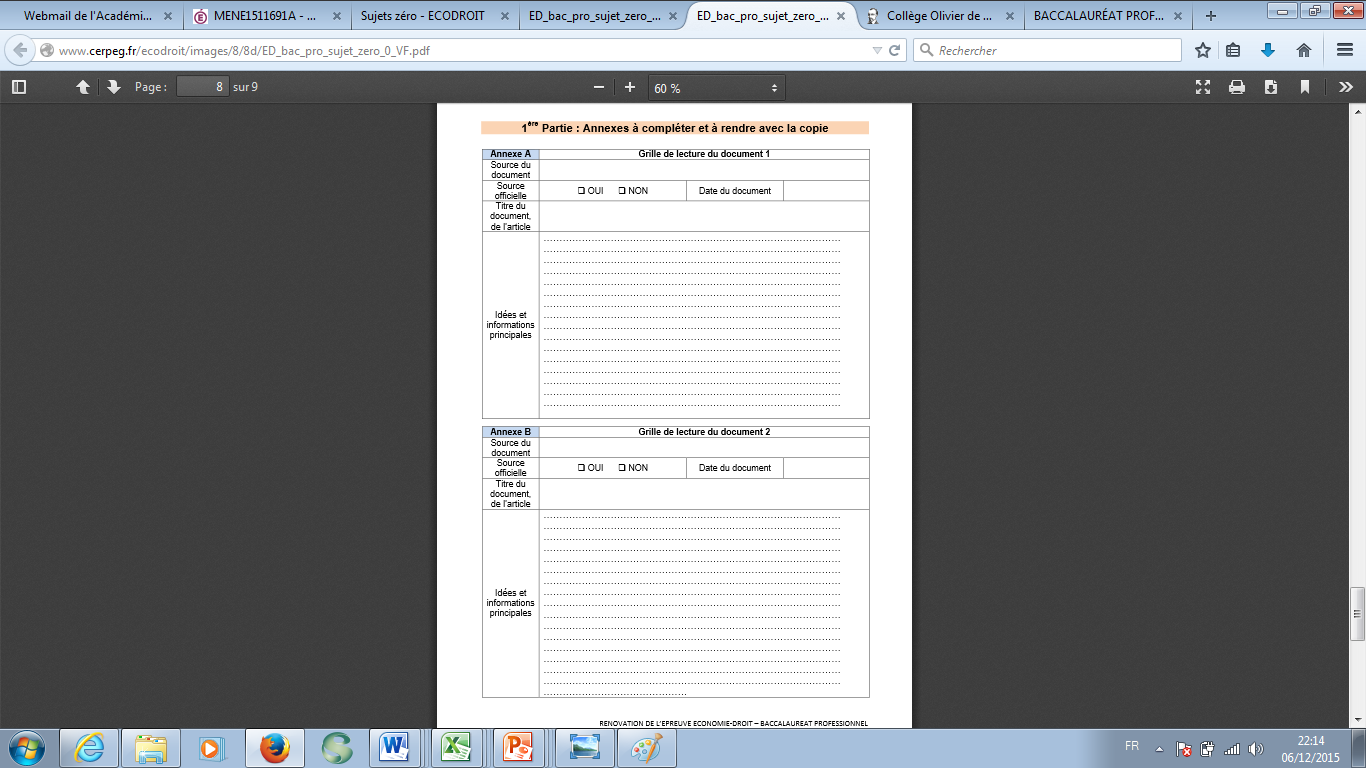 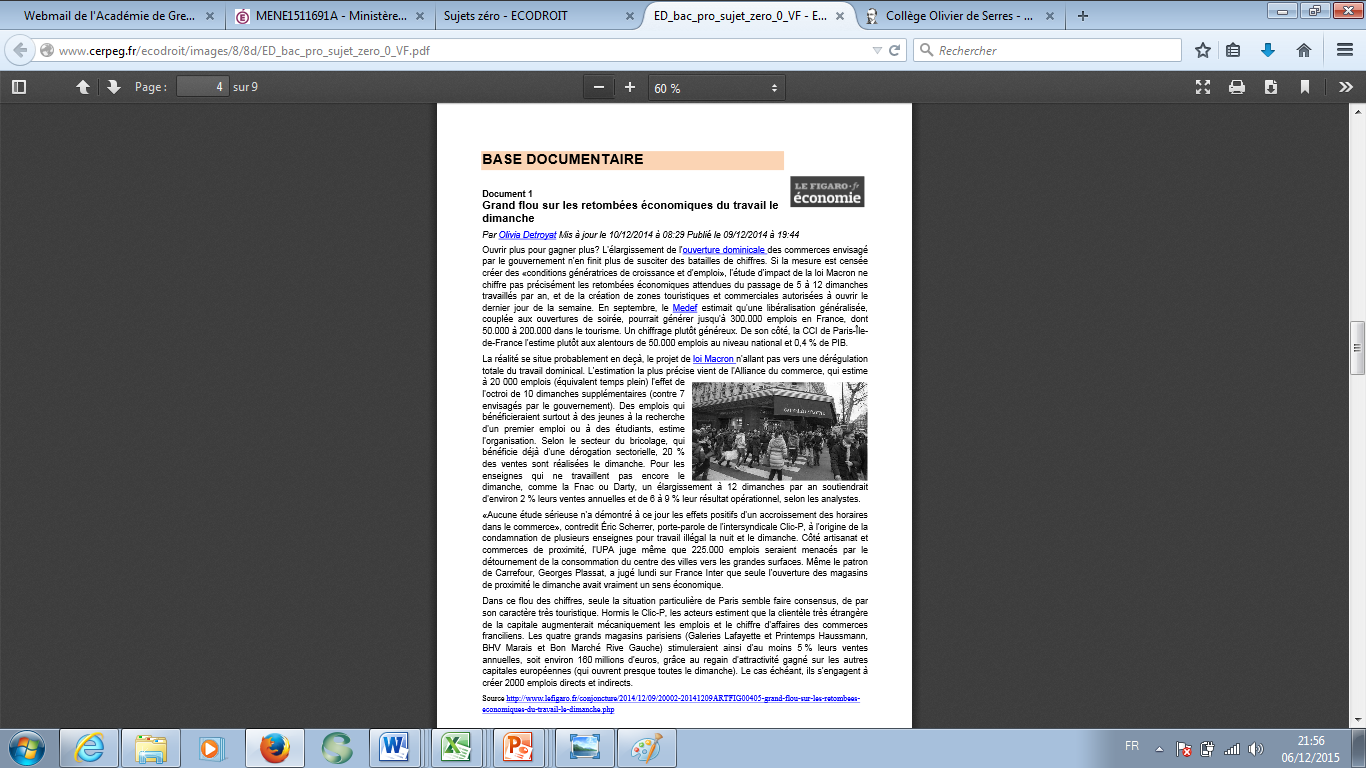 Grille de lecture
(Annexes A et B)
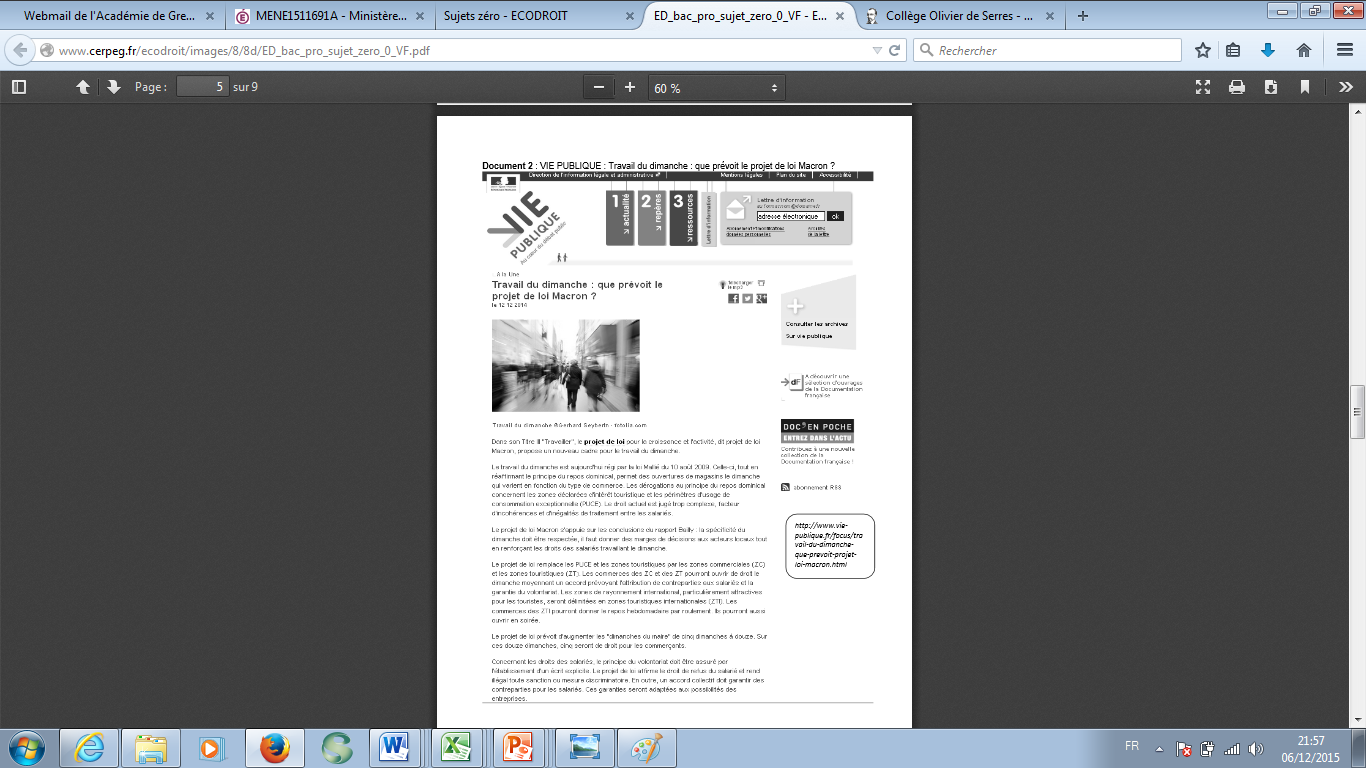 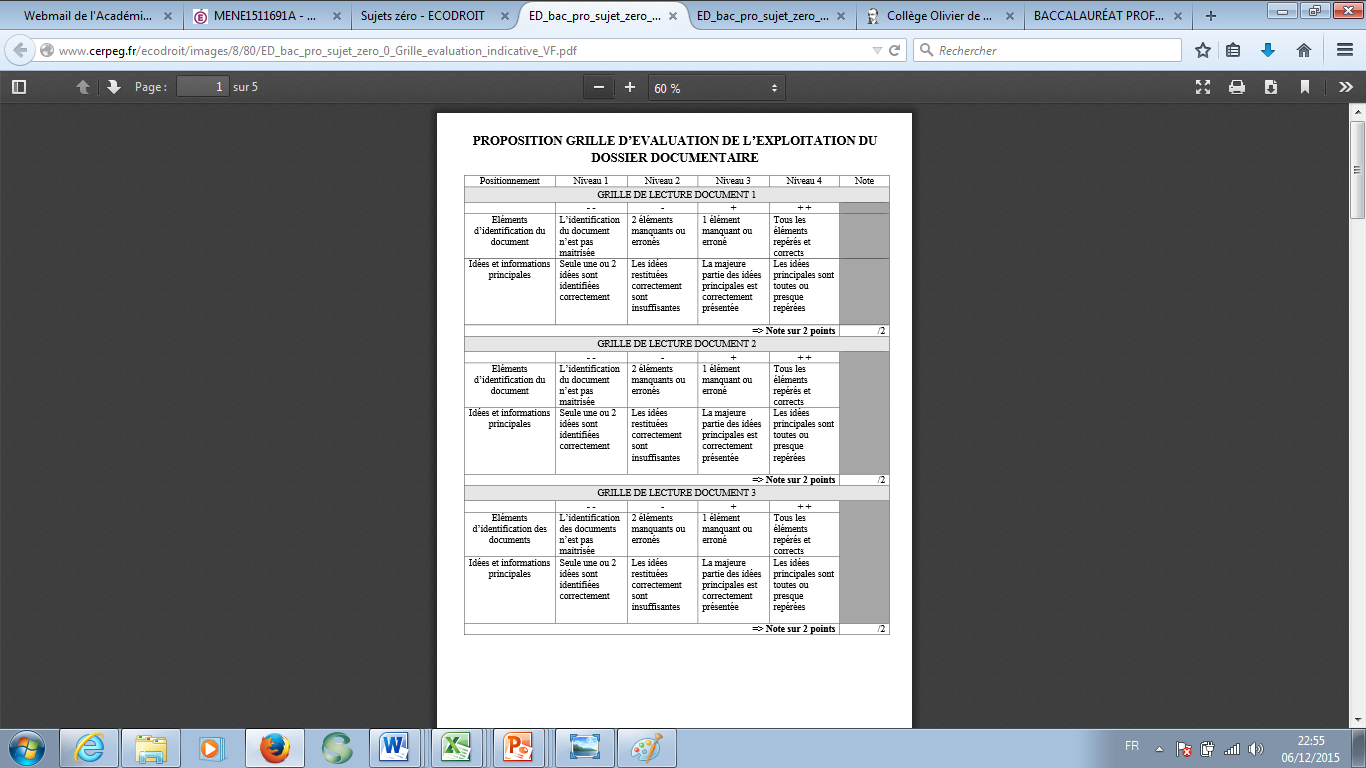 L’évaluation
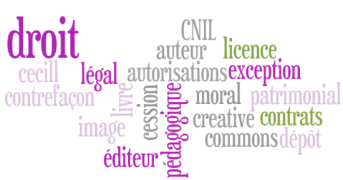 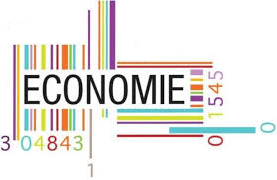 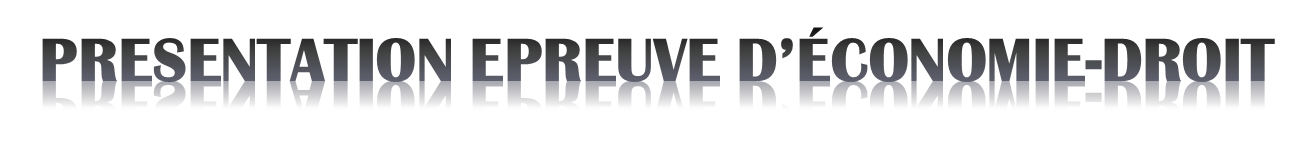 Analyse, compréhension et explicitation
1ère Partie
Analyse de 
Documents
(Annexe C)
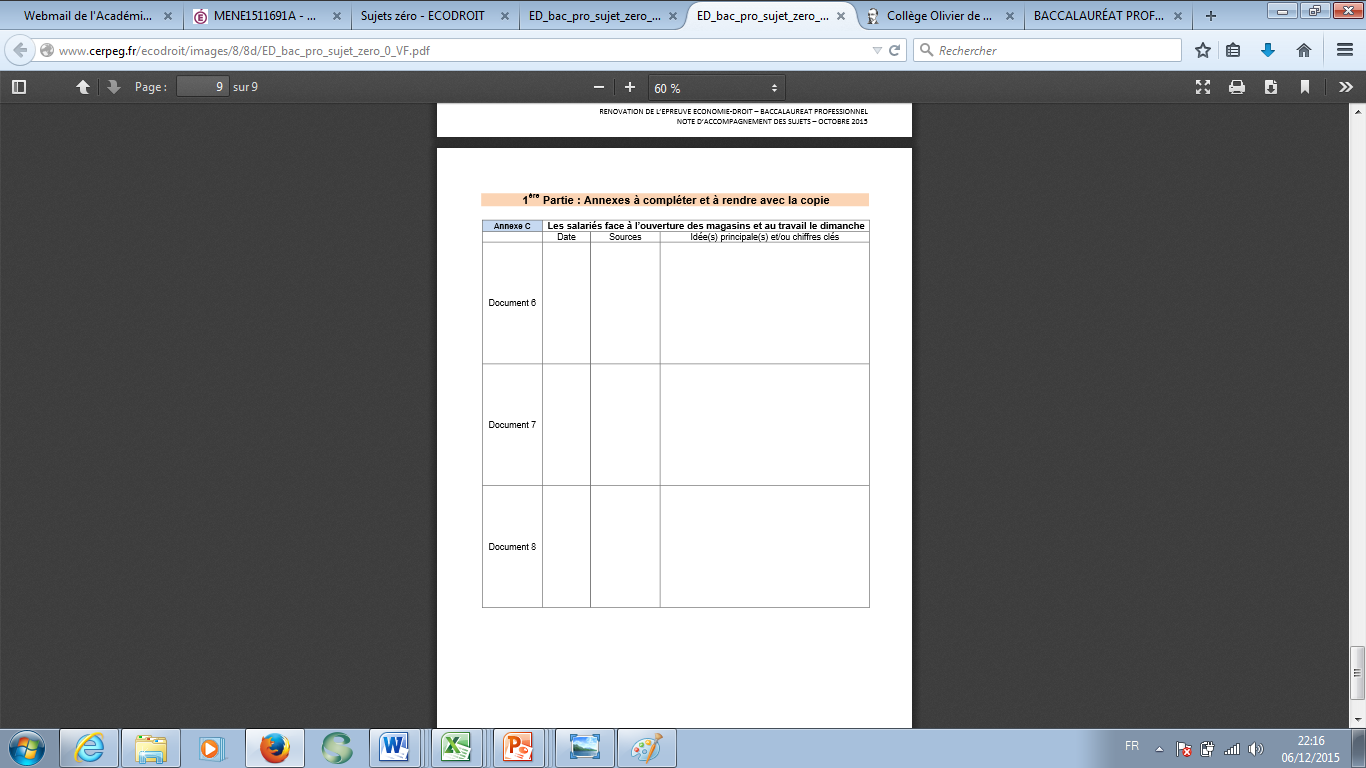 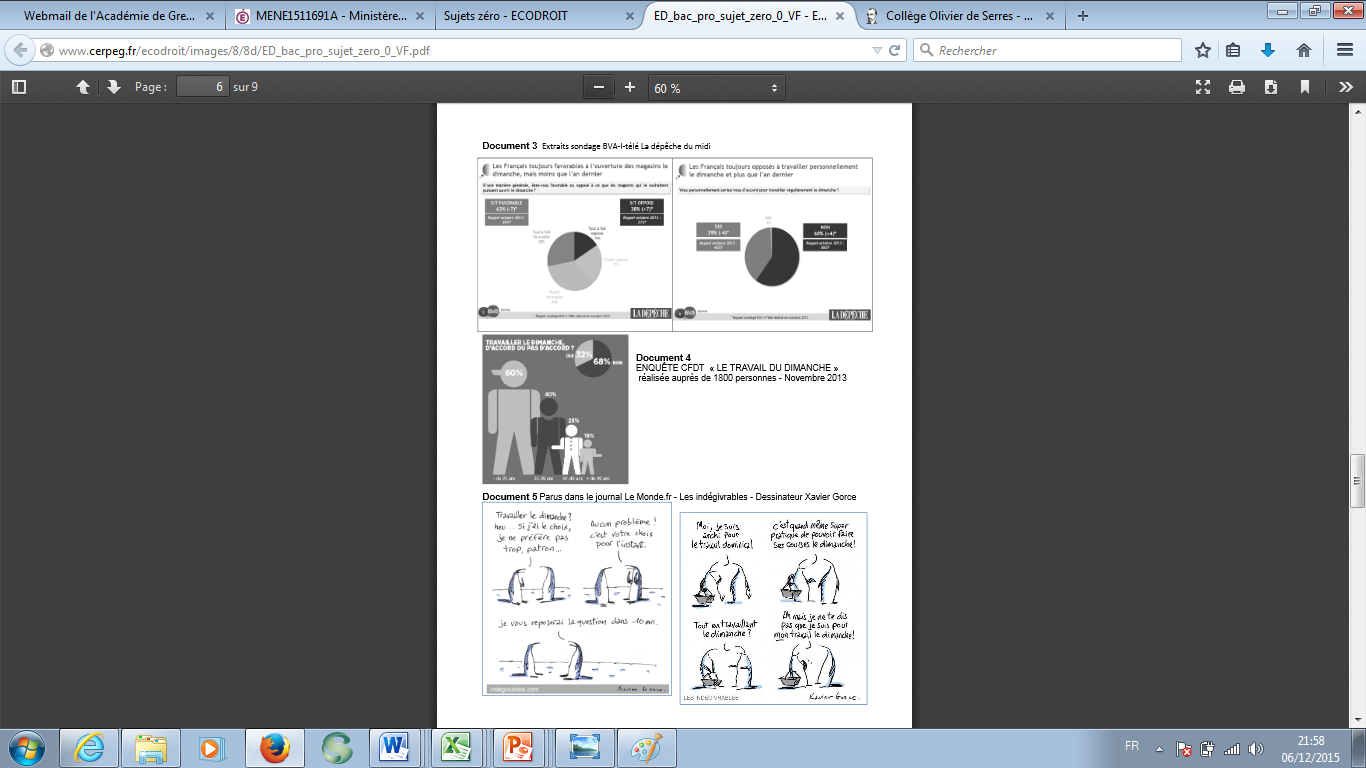 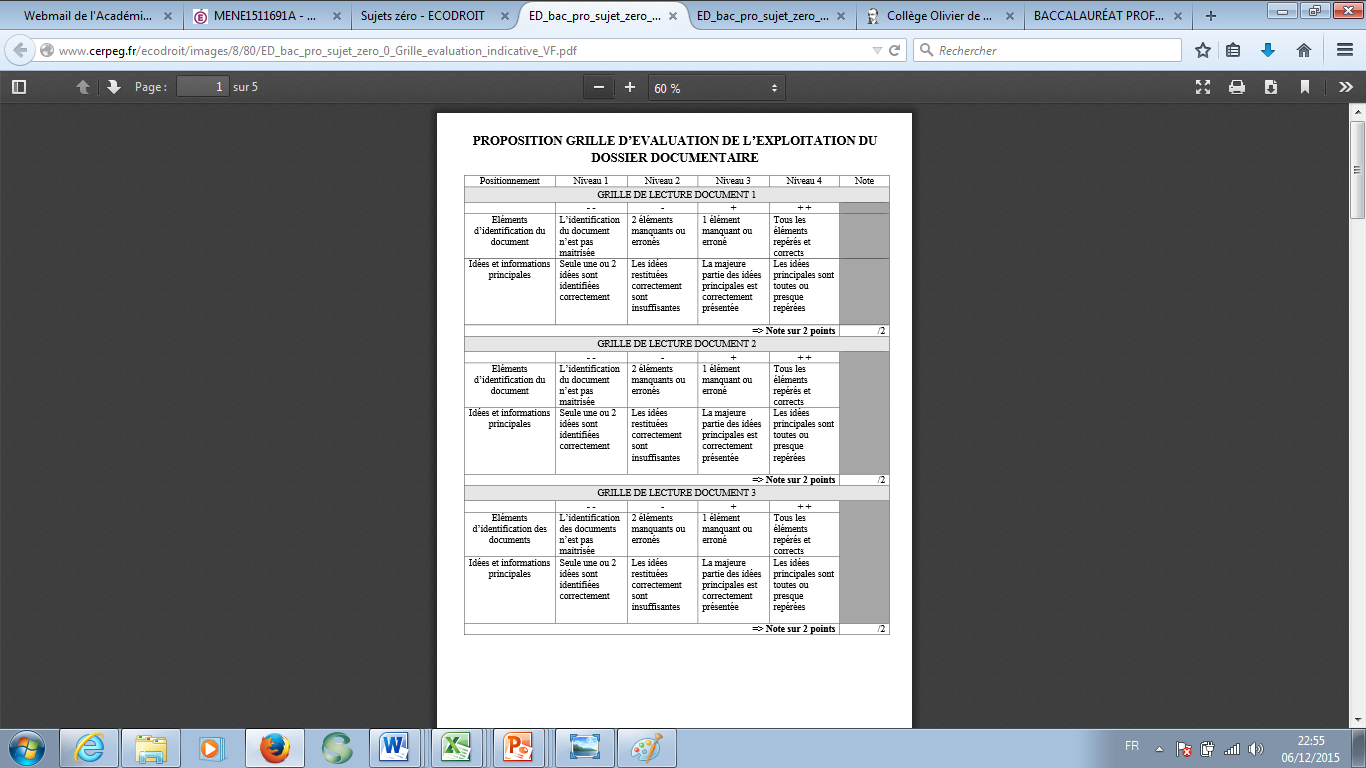 3
4
5
L’évaluation
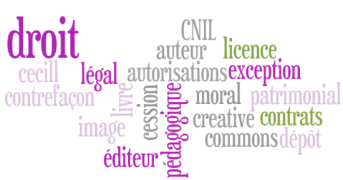 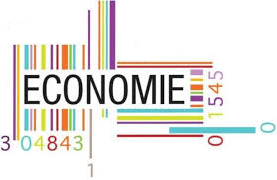 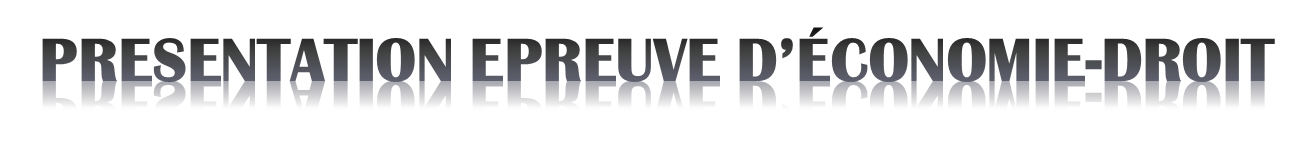 Analyse, compréhension et explicitation
1ère Partie
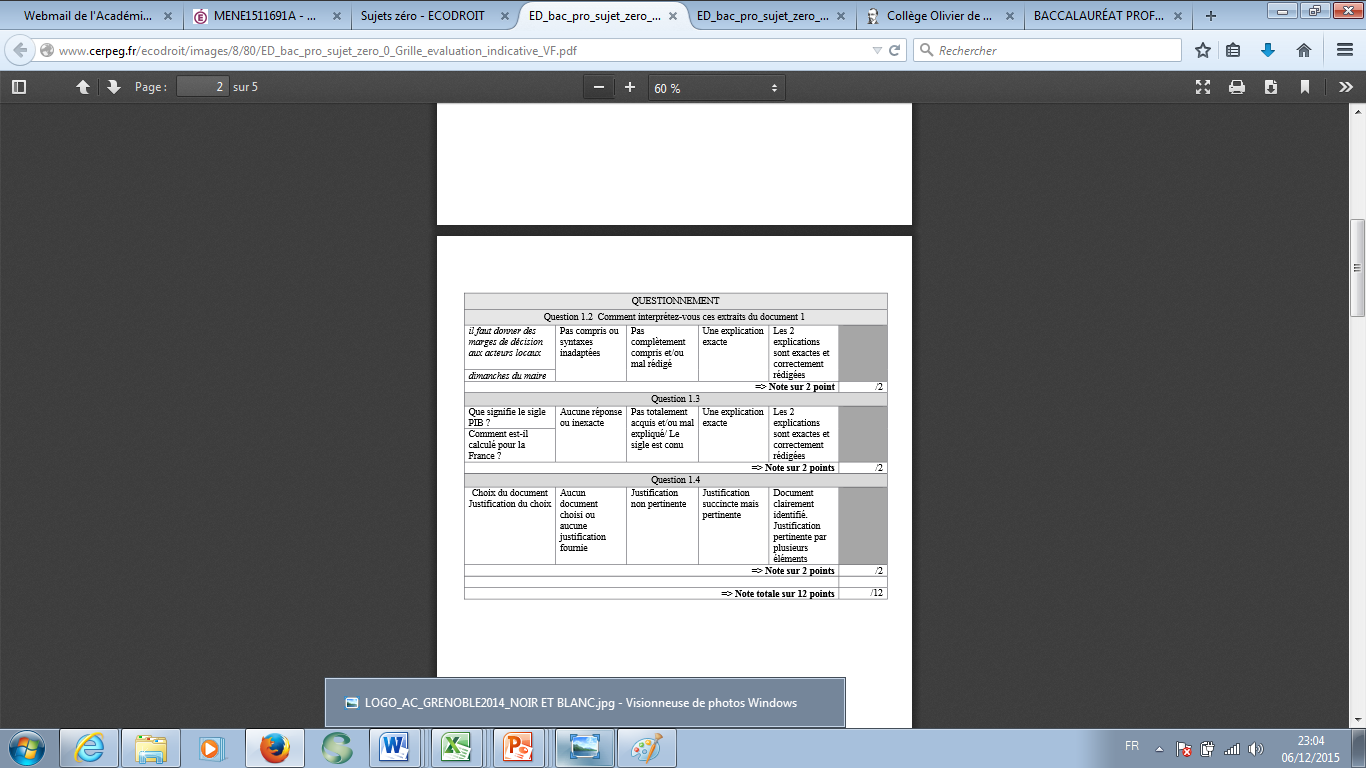 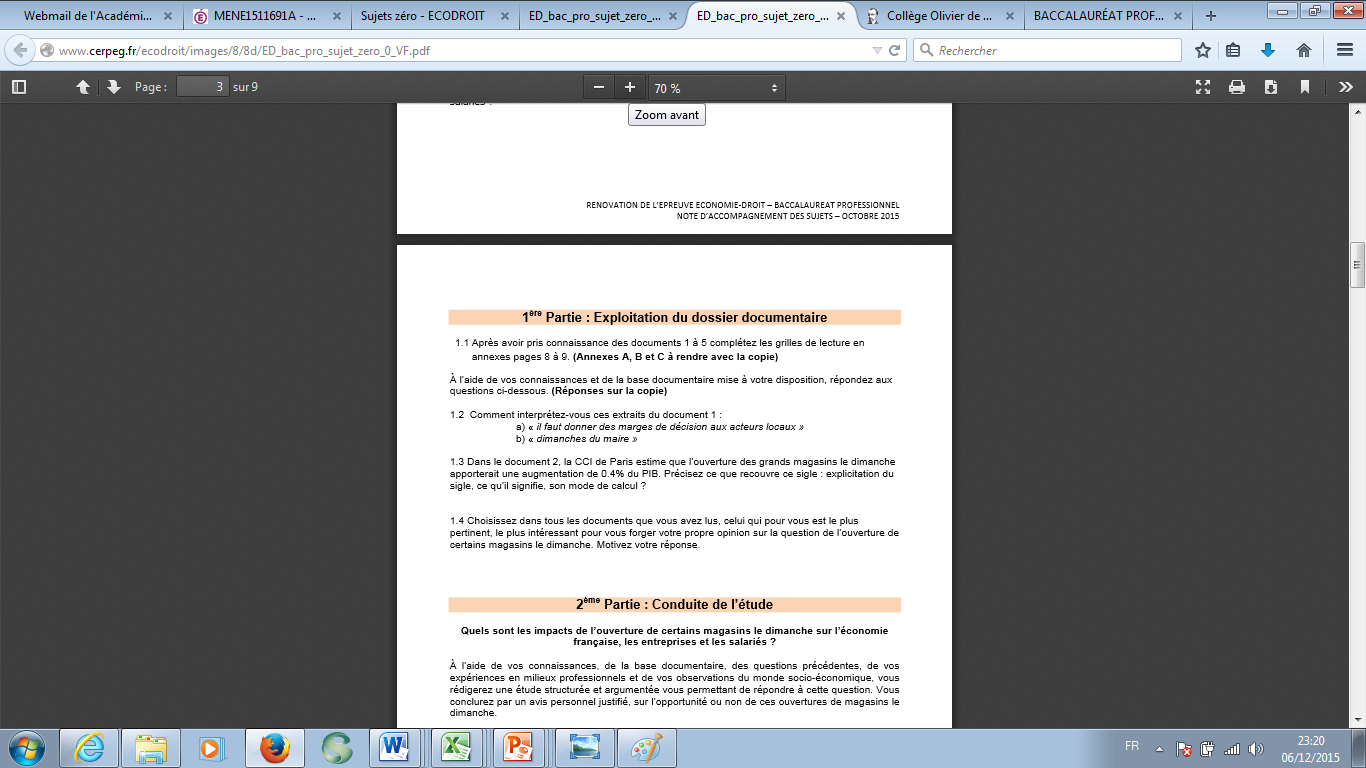 L’évaluation
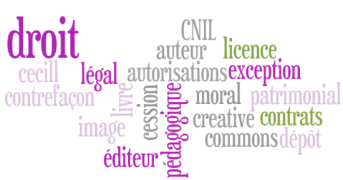 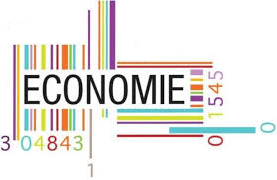 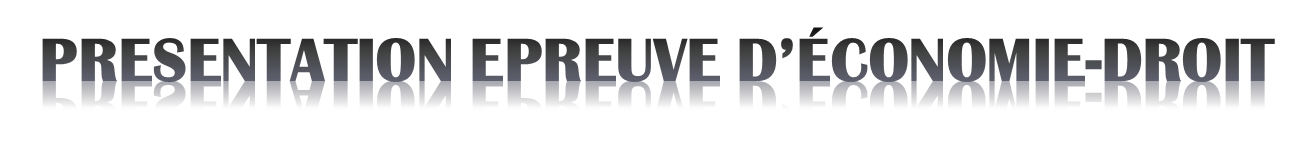 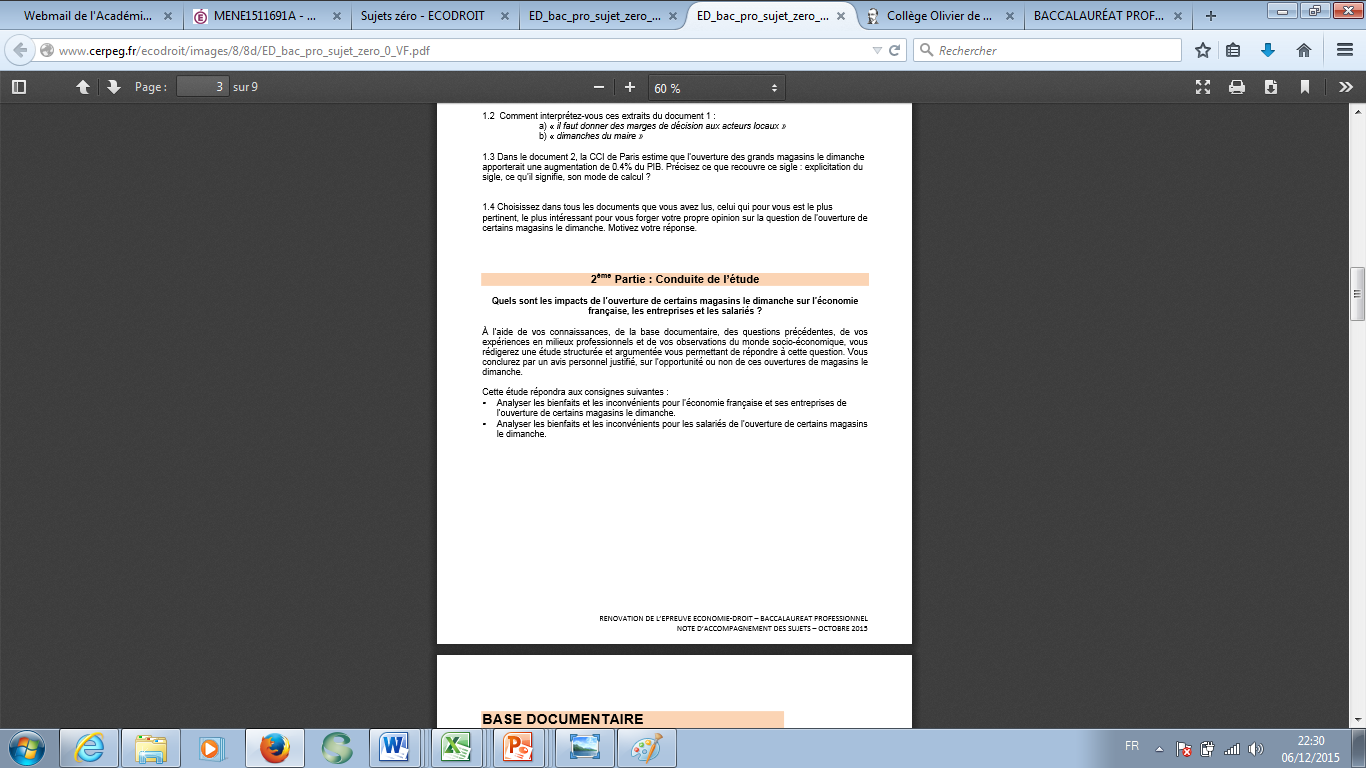 2ième  Partie
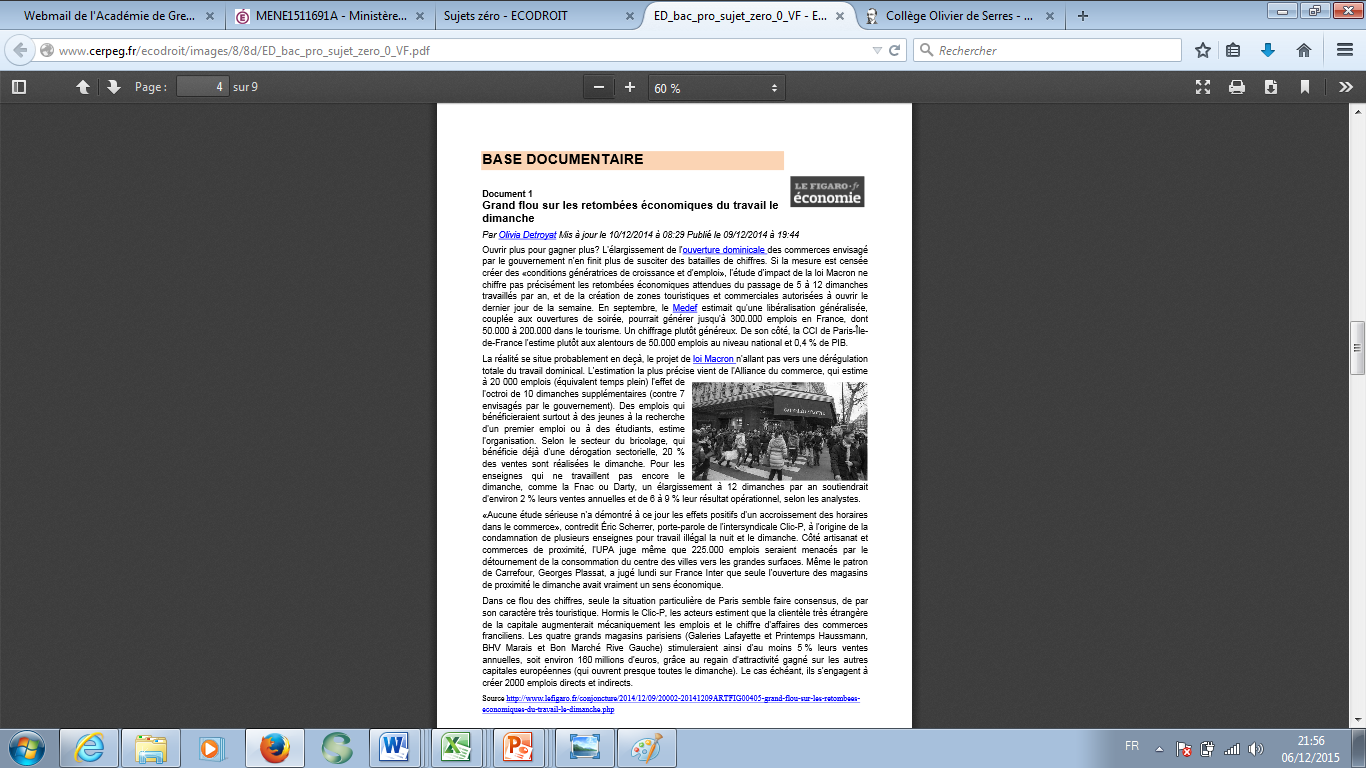 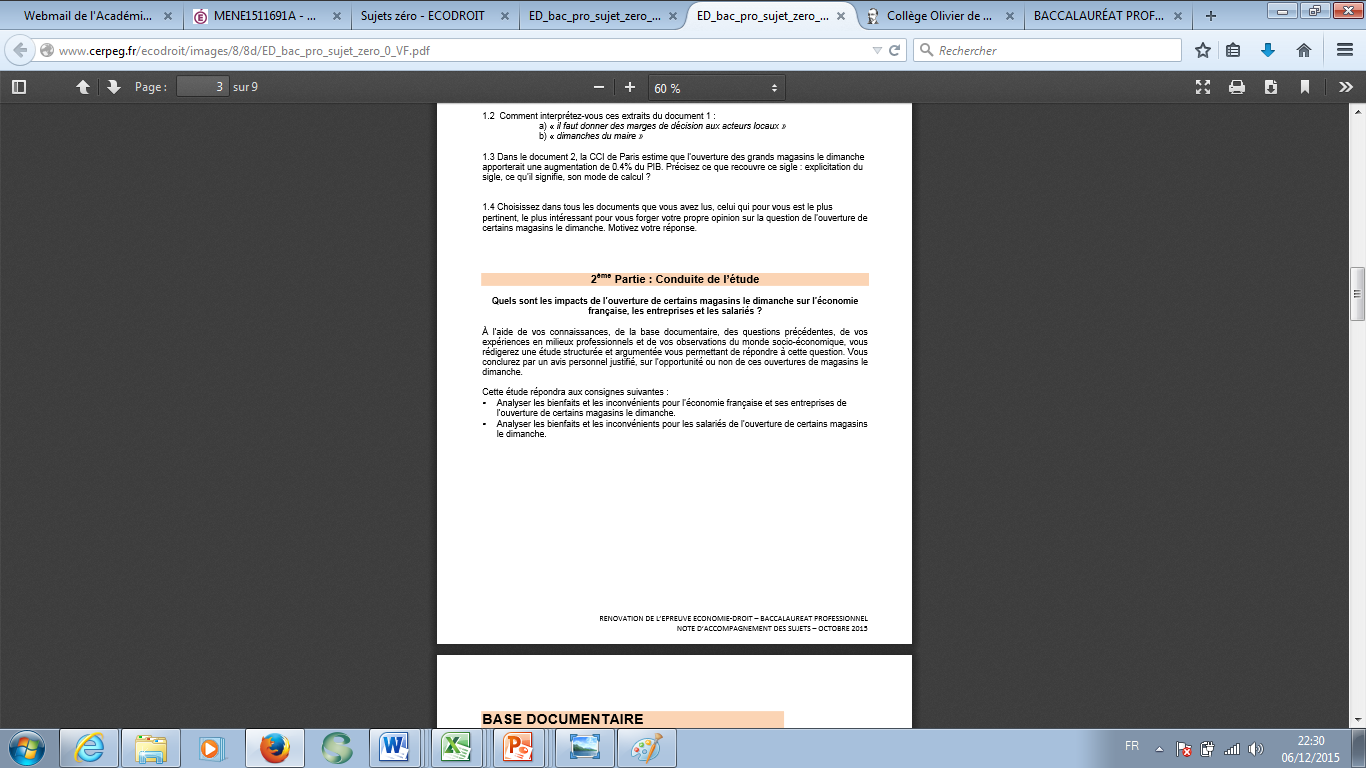 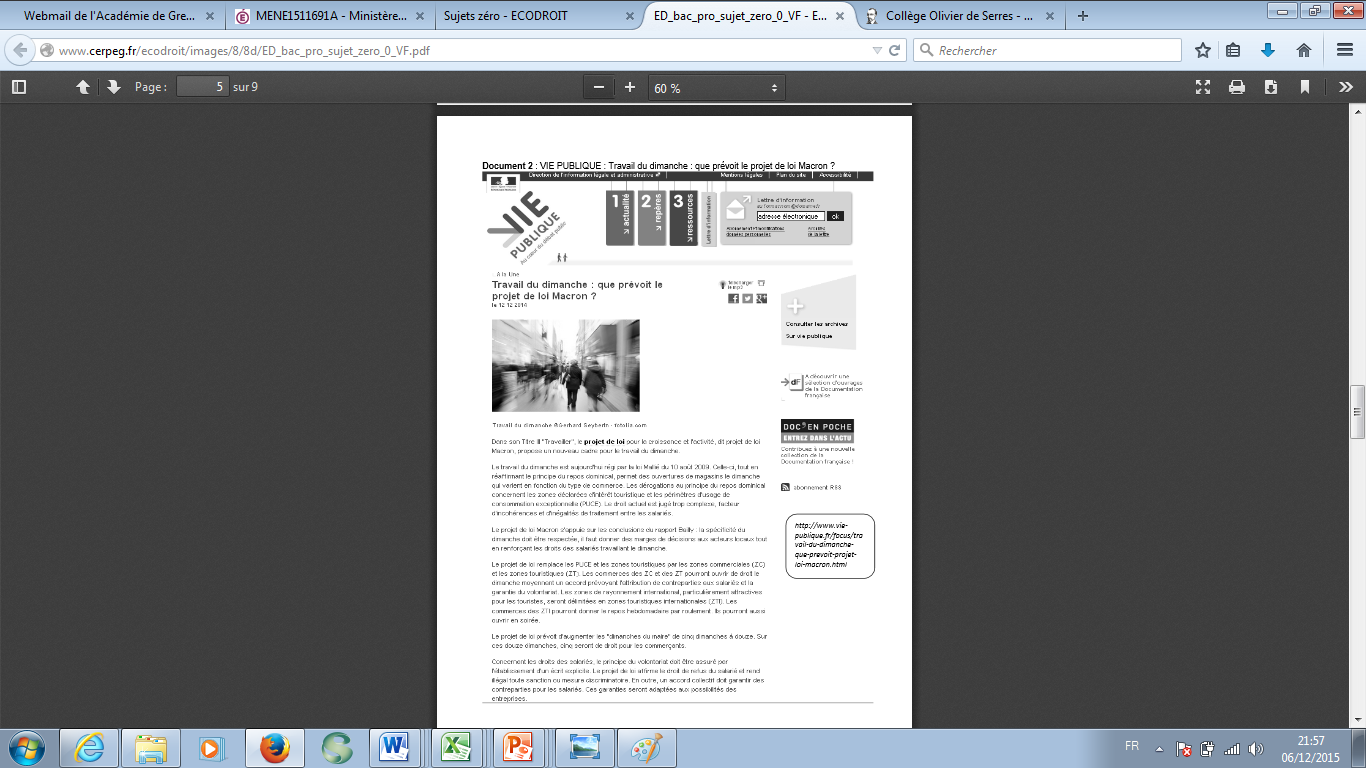 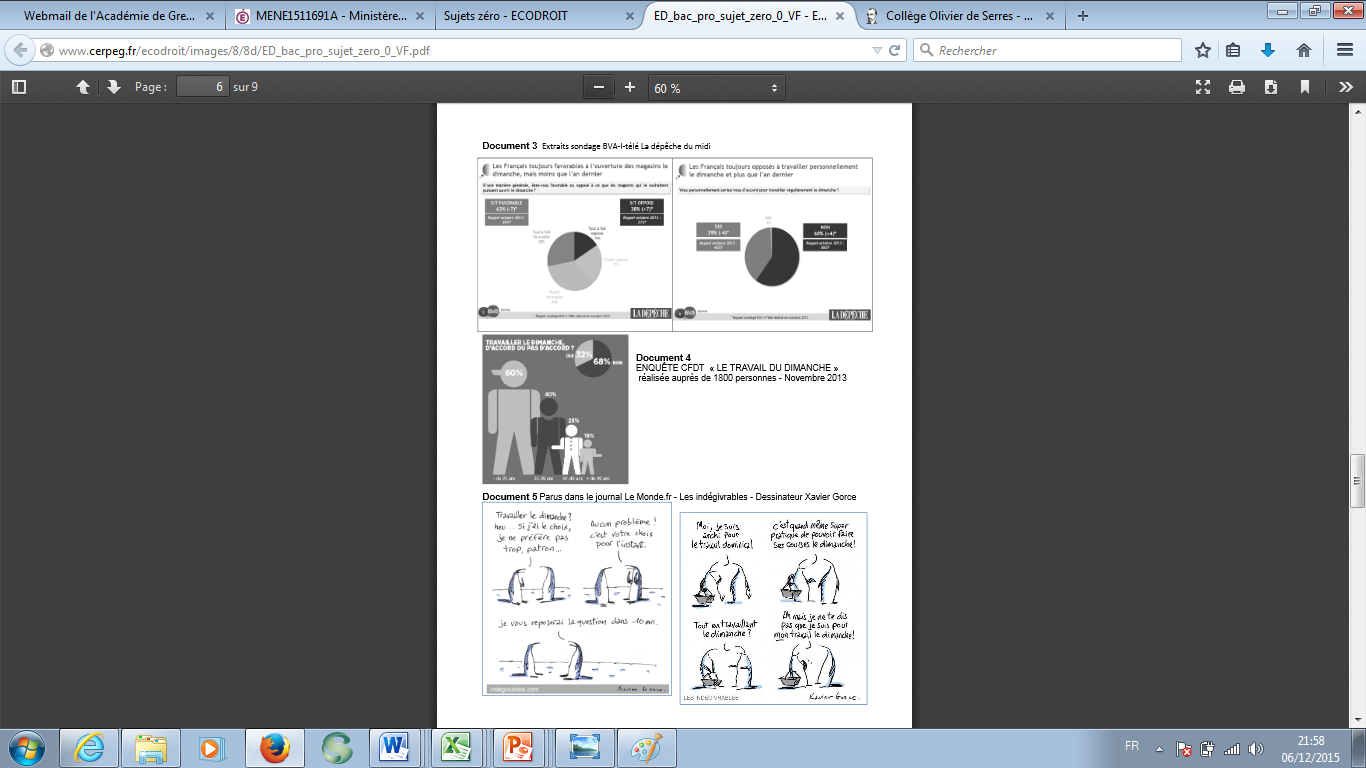 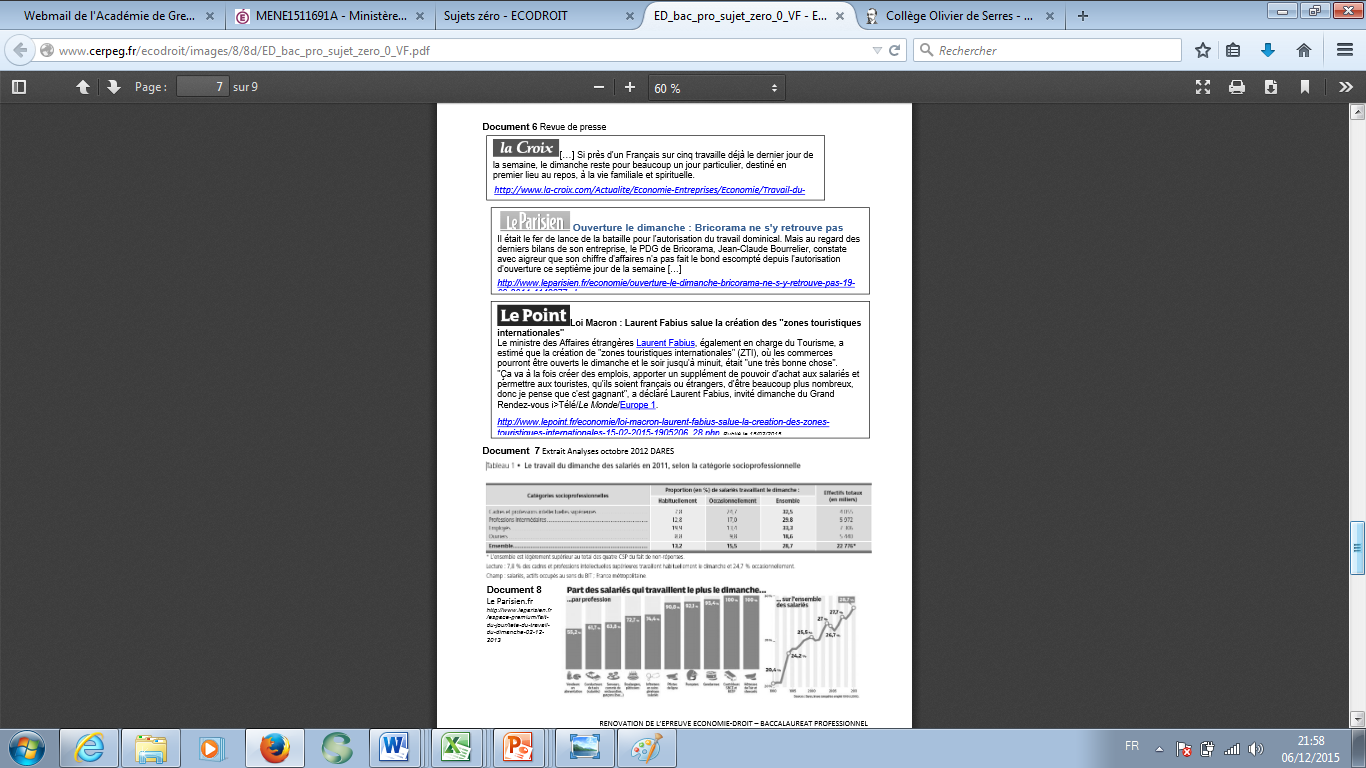 Rédaction d’une étude structurée et argumentée
Introduction
Partie 1
Partie 2
Conclusion
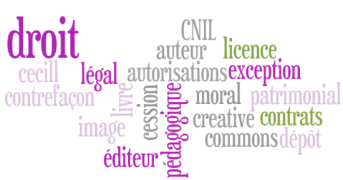 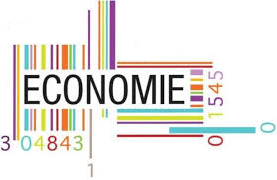 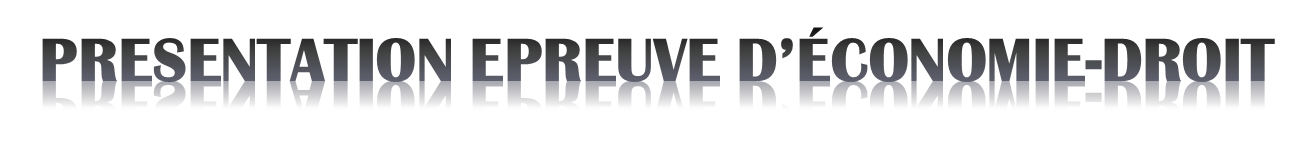 2ième  Partie
L’évaluation
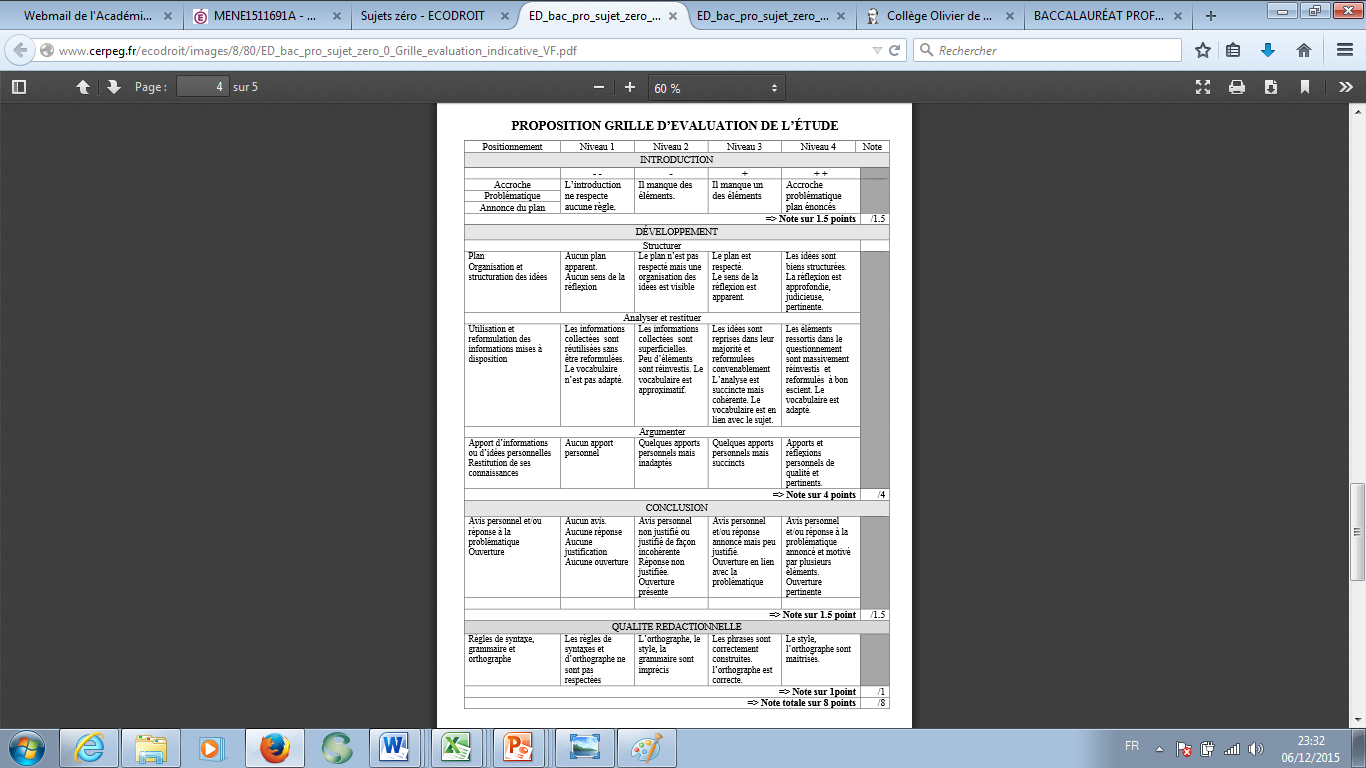 Introduction
Développement
Conclusion
Rédaction
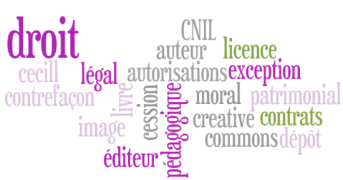 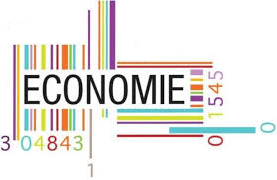 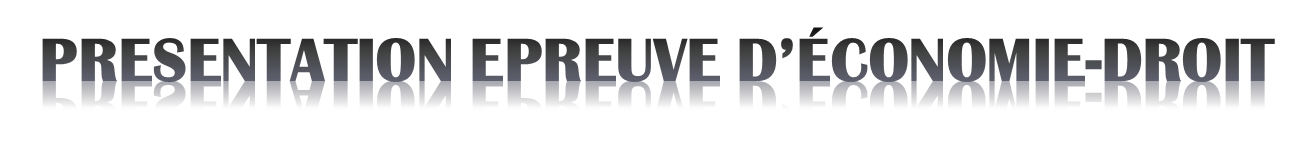 Conclusion
Une épreuve qui reprend le concept des études

L’étude nécessaire comme :
 Préparation à l’épreuve durant les 3 ans du bac pro,
 Préparation à la poursuite d’études.
Pour cela ils auront la possibilité de réaliser leurs études : 
Seuls ou en groupe, 
Avec leurs propres documents ou ceux du professeur,
De les  présenter à l’oral.
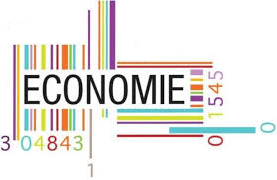 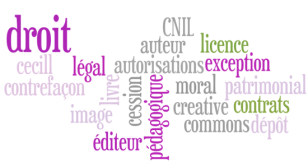 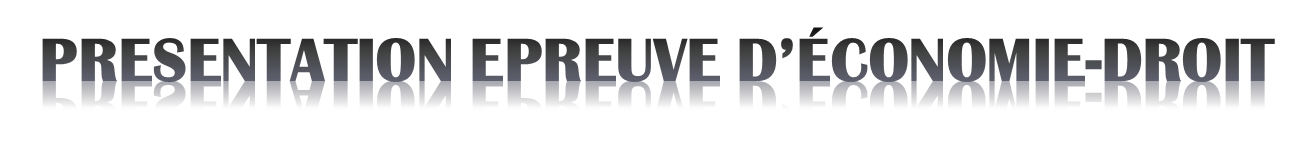 Les études ont donc un rôle et une place fondamentale dans l’apprentissage de l’économie-droit.
Elles doivent continuer à exister  car elles font partie du programme d’éco-droit tout en préparant les élèves à l’examen final ponctuel.
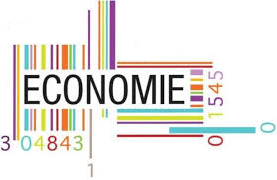 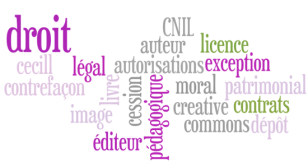 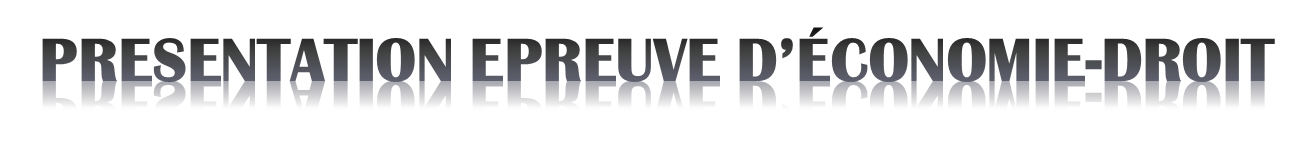 Merci pour votre 
attention
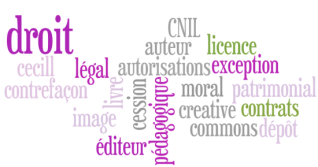 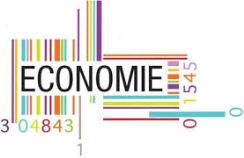